Figure 7. ( A ) Representation of the Coch targeting construct, homologous recombination with the wild-type allele ...
Hum Mol Genet, Volume 17, Issue 21, 1 November 2008, Pages 3426–3434, https://doi.org/10.1093/hmg/ddn236
The content of this slide may be subject to copyright: please see the slide notes for details.
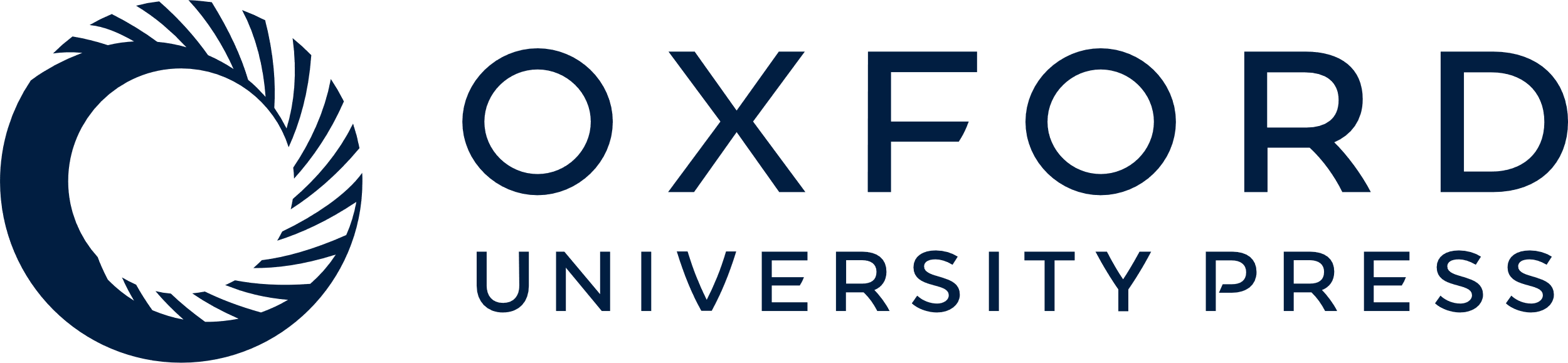 [Speaker Notes: Figure 7.  ( A ) Representation of the Coch targeting construct, homologous recombination with the wild-type allele (targeted locus), screening strategy for recombinants by PCR analysis, and removal of the neo cassette in the targeted allele, followed by PCR analysis to identify recombinants with neo excised. ( B ) Screening strategy for homologous recombinants by Southern blot analysis. 


Unless provided in the caption above, the following copyright applies to the content of this slide: © The Author 2008. Published by Oxford University Press. All rights reserved. For Permissions, please email: journals.permissions@oxfordjournals.org]